أوراق عمل وحدة


(يُظهر معرفة بالحقوق والمسؤولية الفردية)
عمل لوحة لتعزيز السلوك و تدريب الطالب على ربط السلوكيات الصحيحة بالمعزازات الايجابية مثل
 ( هدية - تجميع نقاط )
والسلوكيات السلبية بسحب المعززات او المكافات  منه 
( التقليل من النقاط التي جمعها من اللوحة )
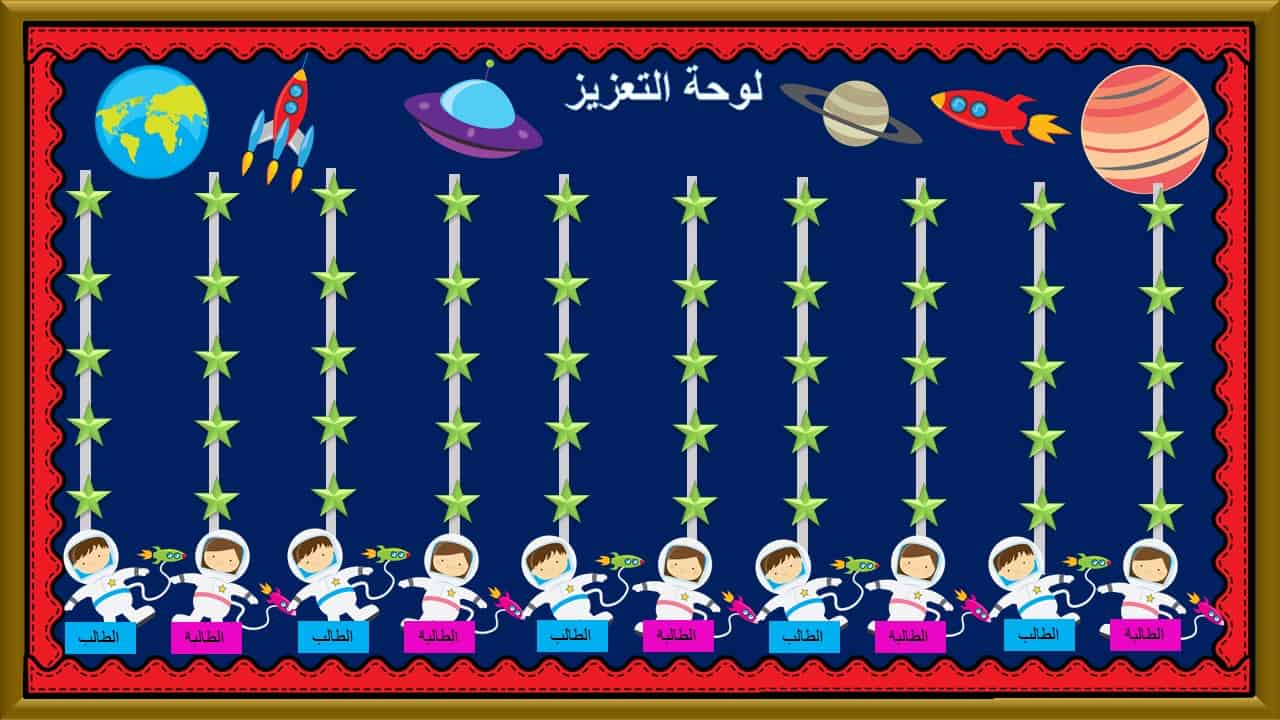